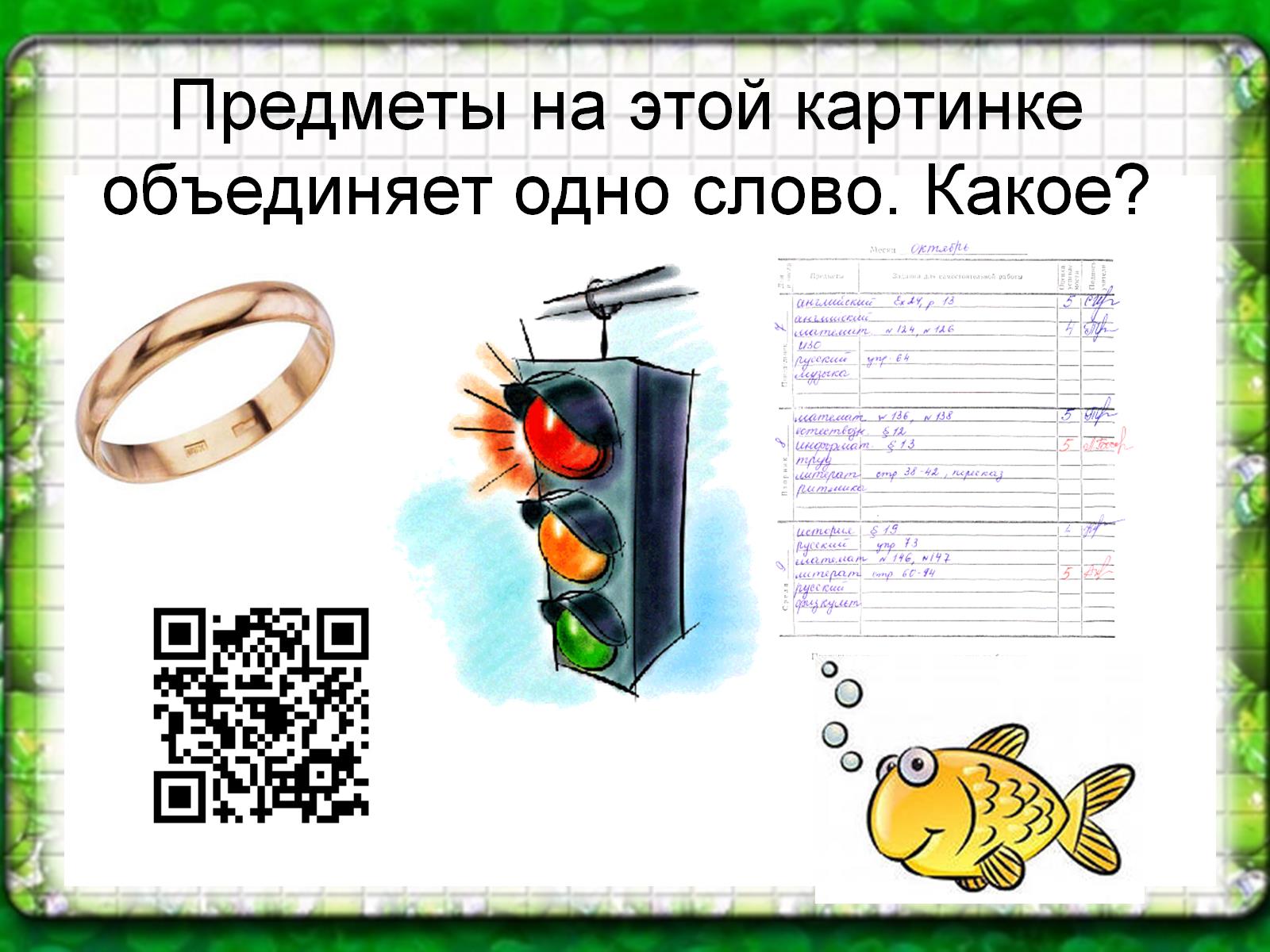 Предметы на этой картинке объединяет одно слово. Какое?
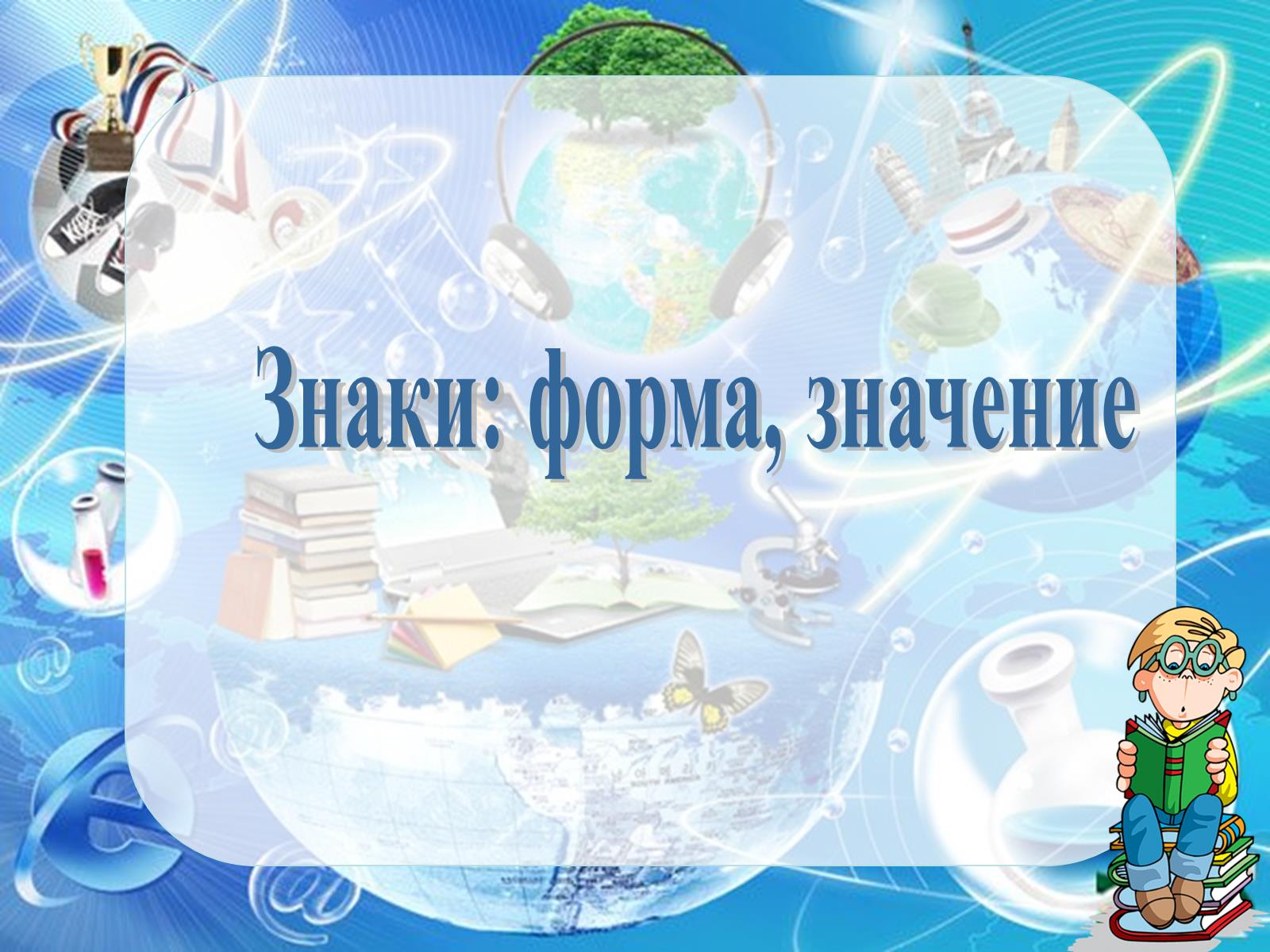 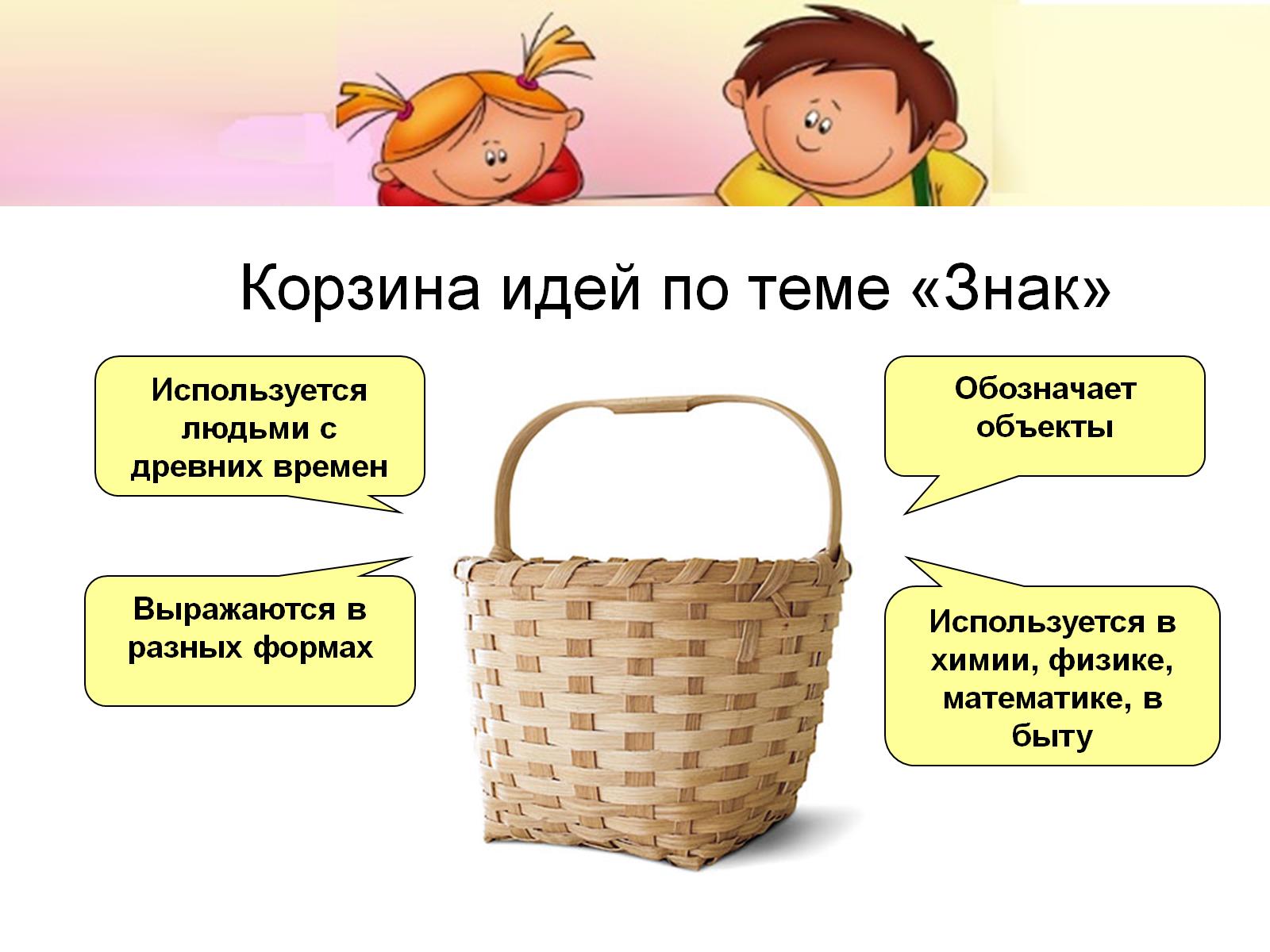 Корзина идей по теме «Знак»
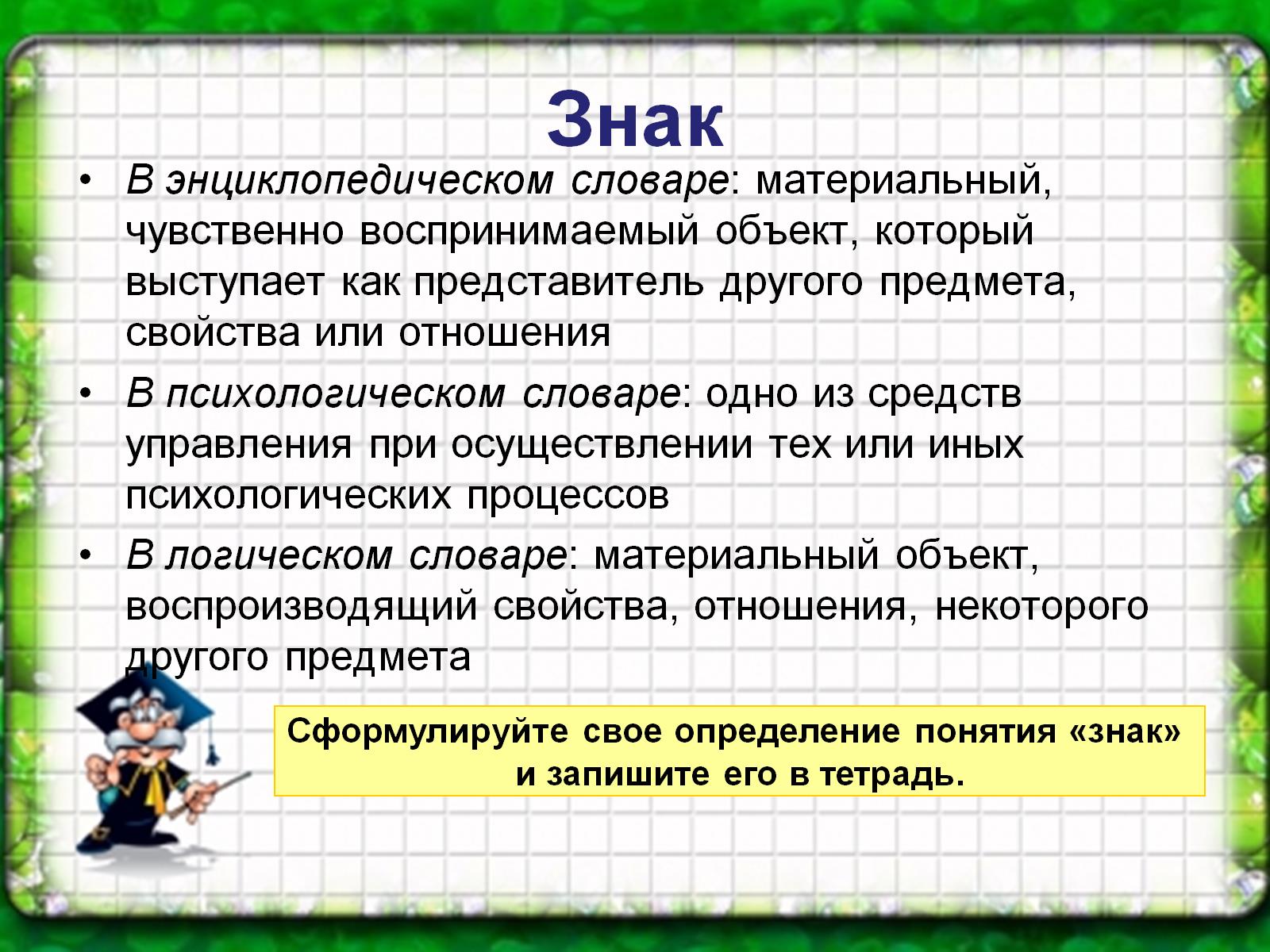 Знак
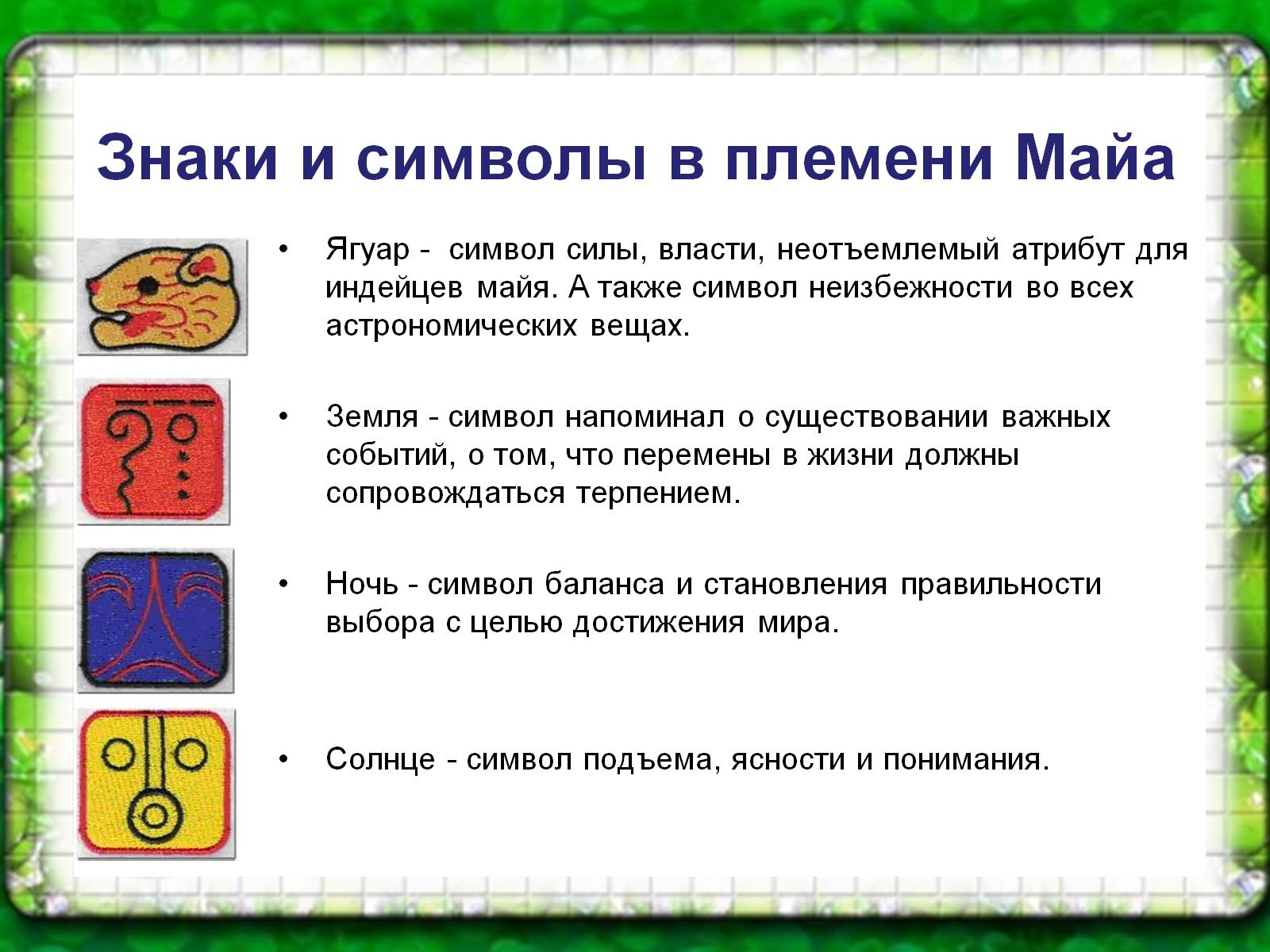 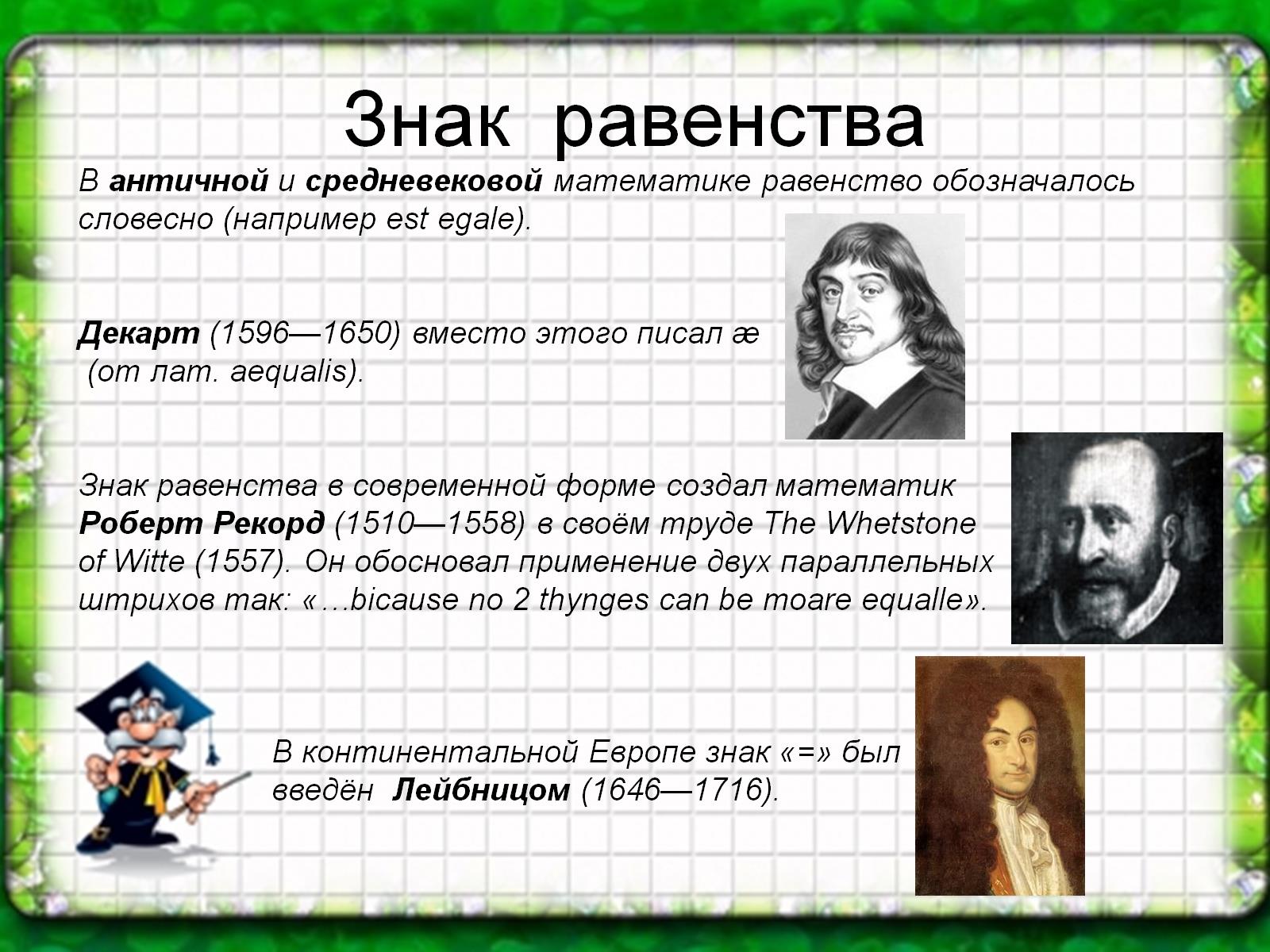 Знак  равенства
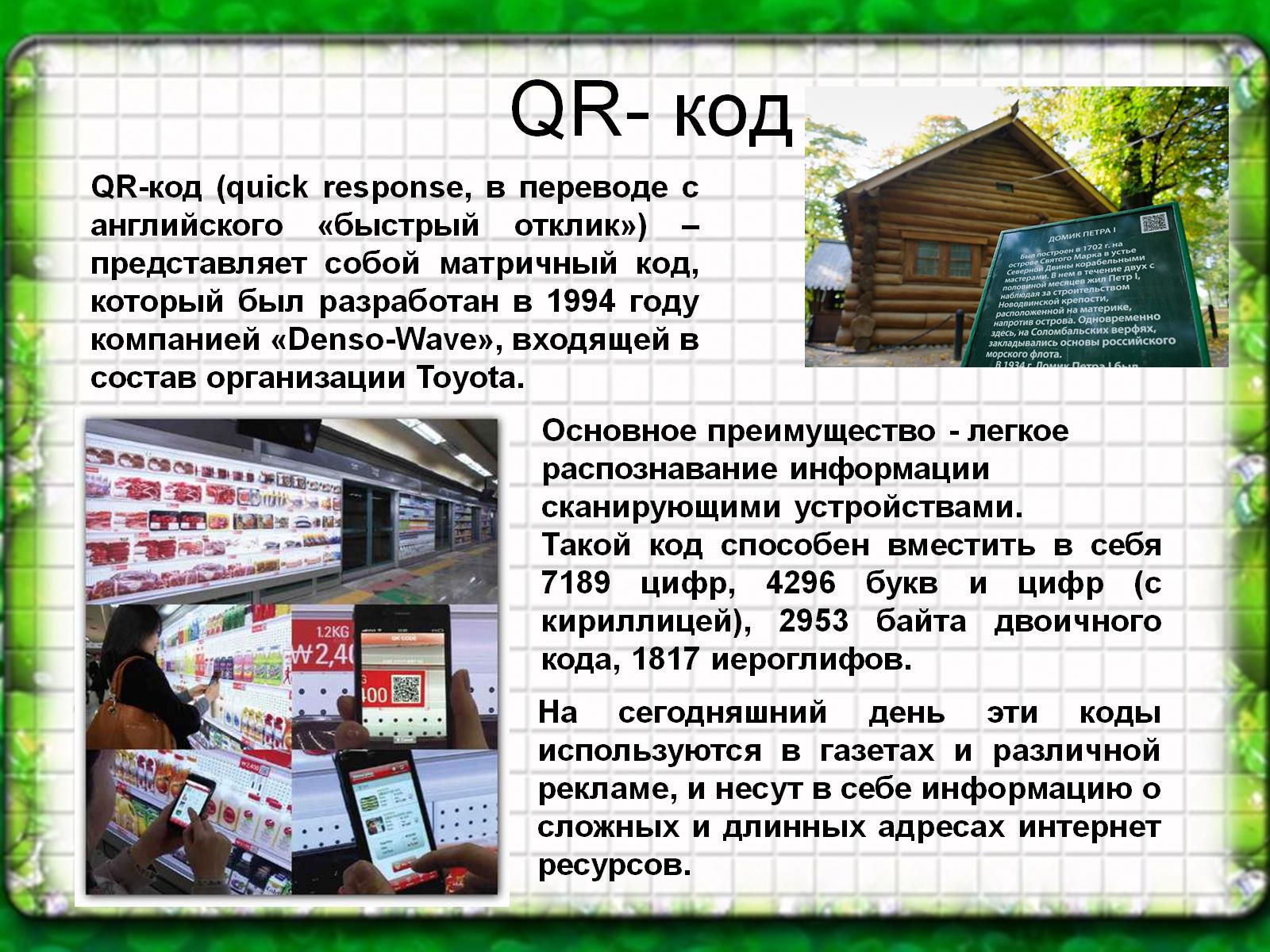 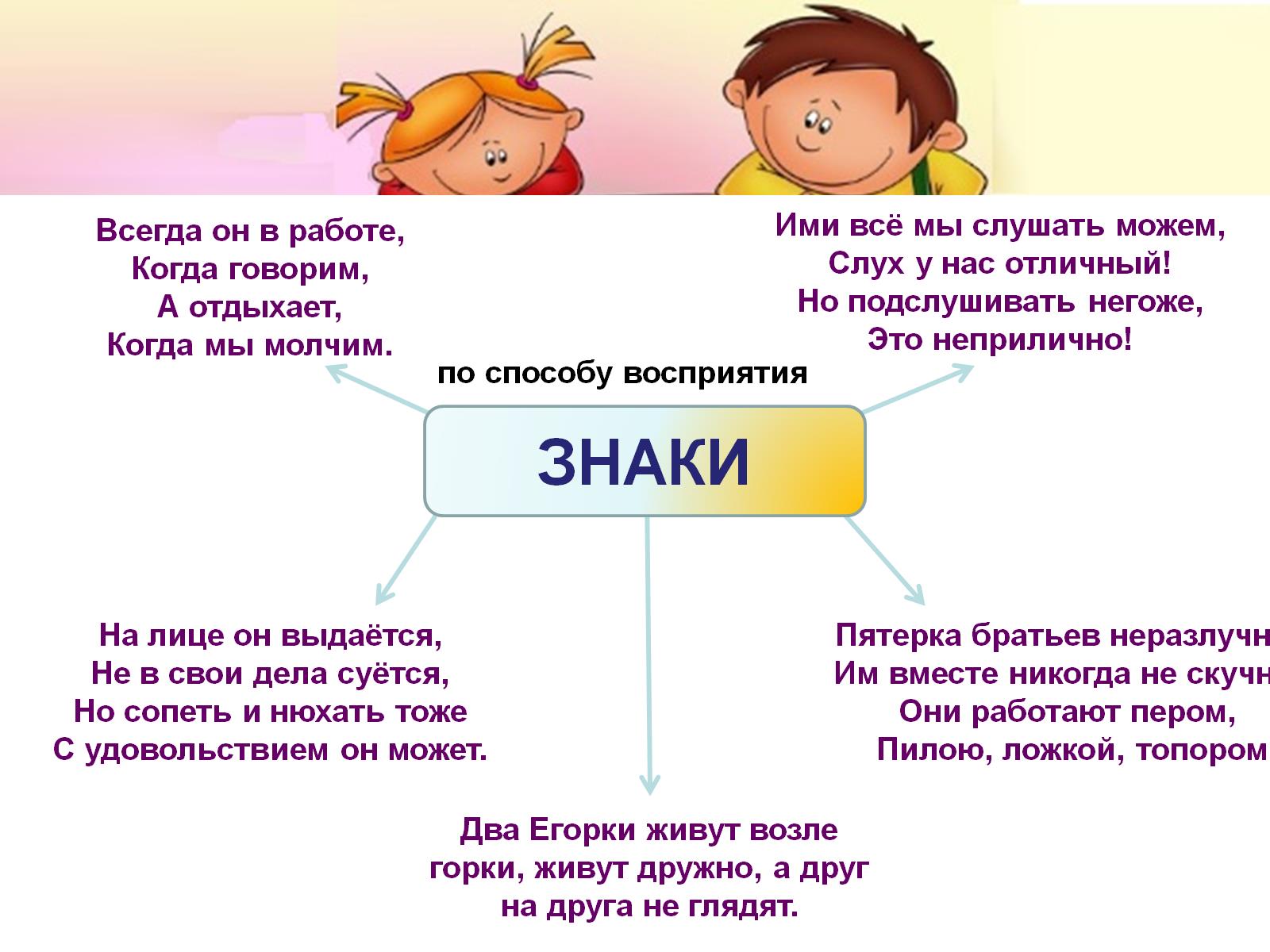 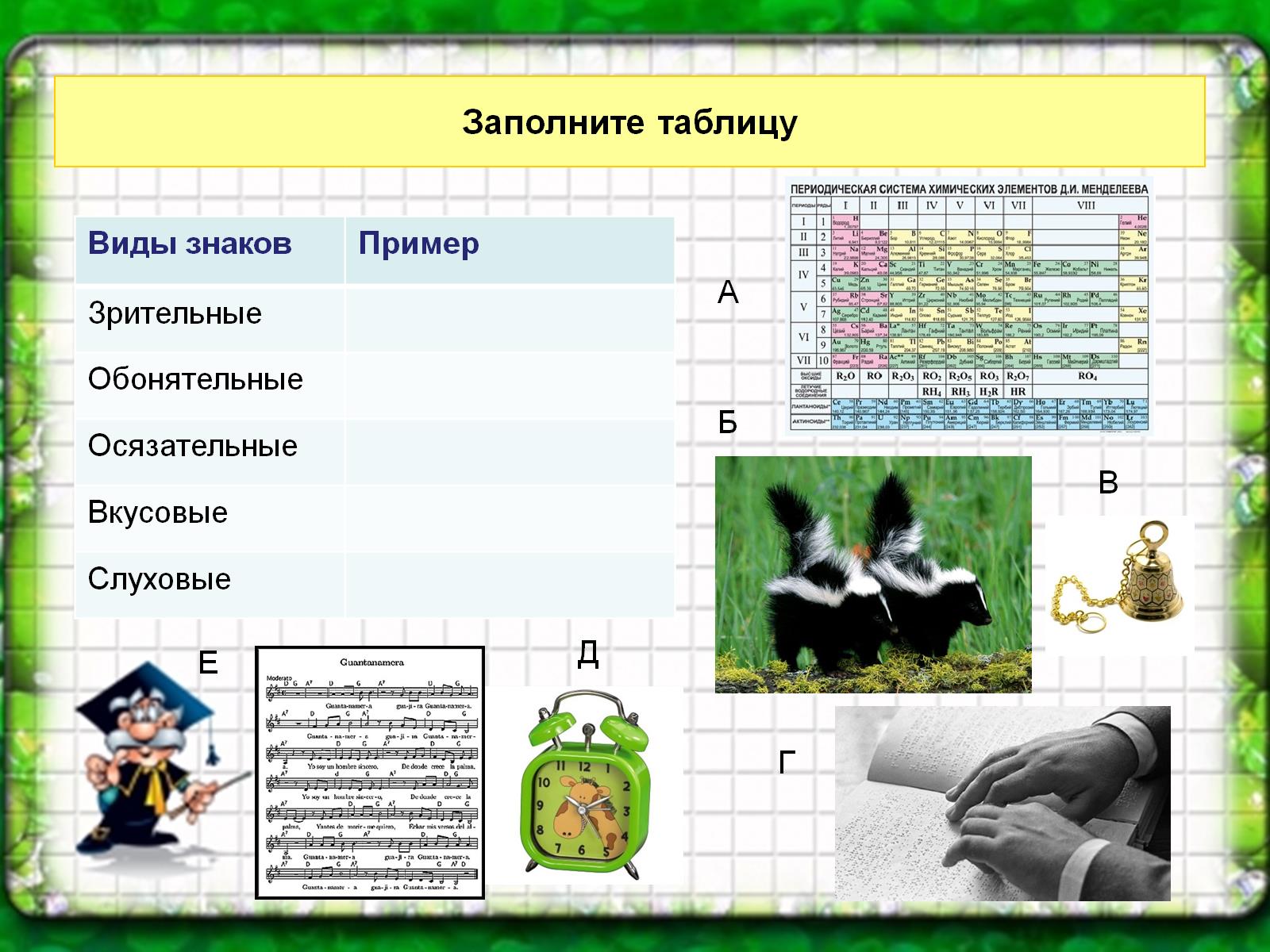 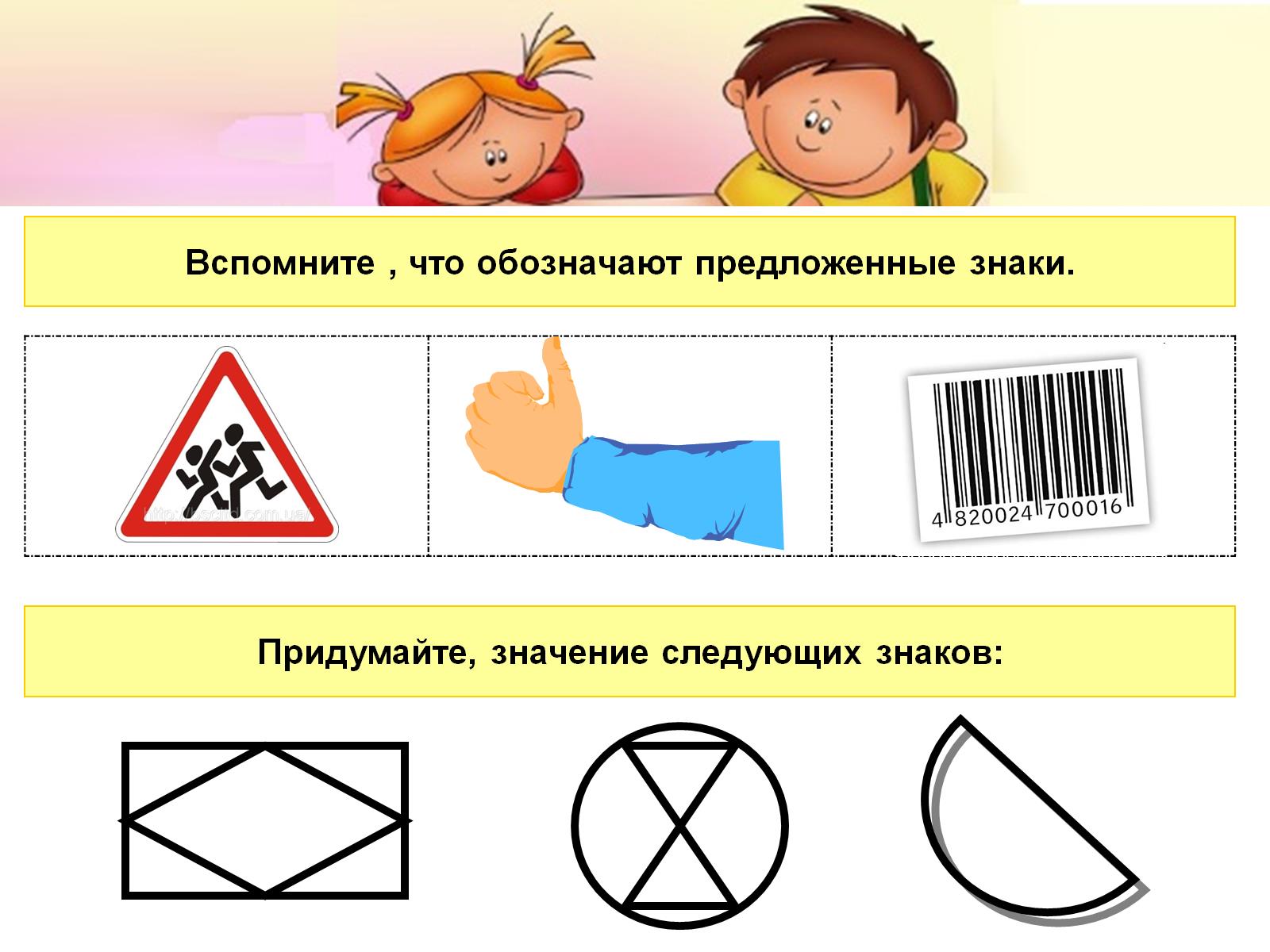 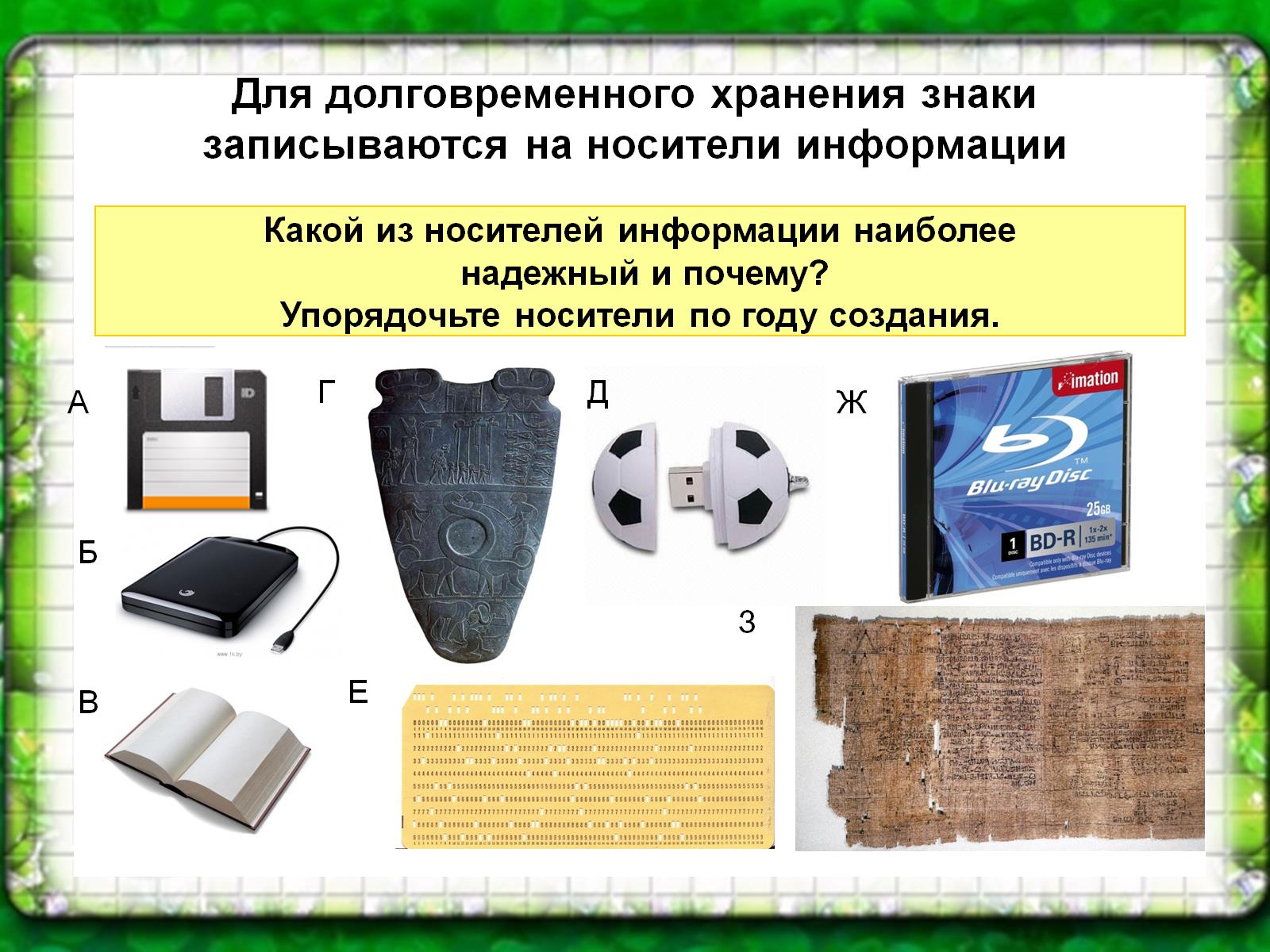 Для долговременного хранения знаки записываются на носители информации
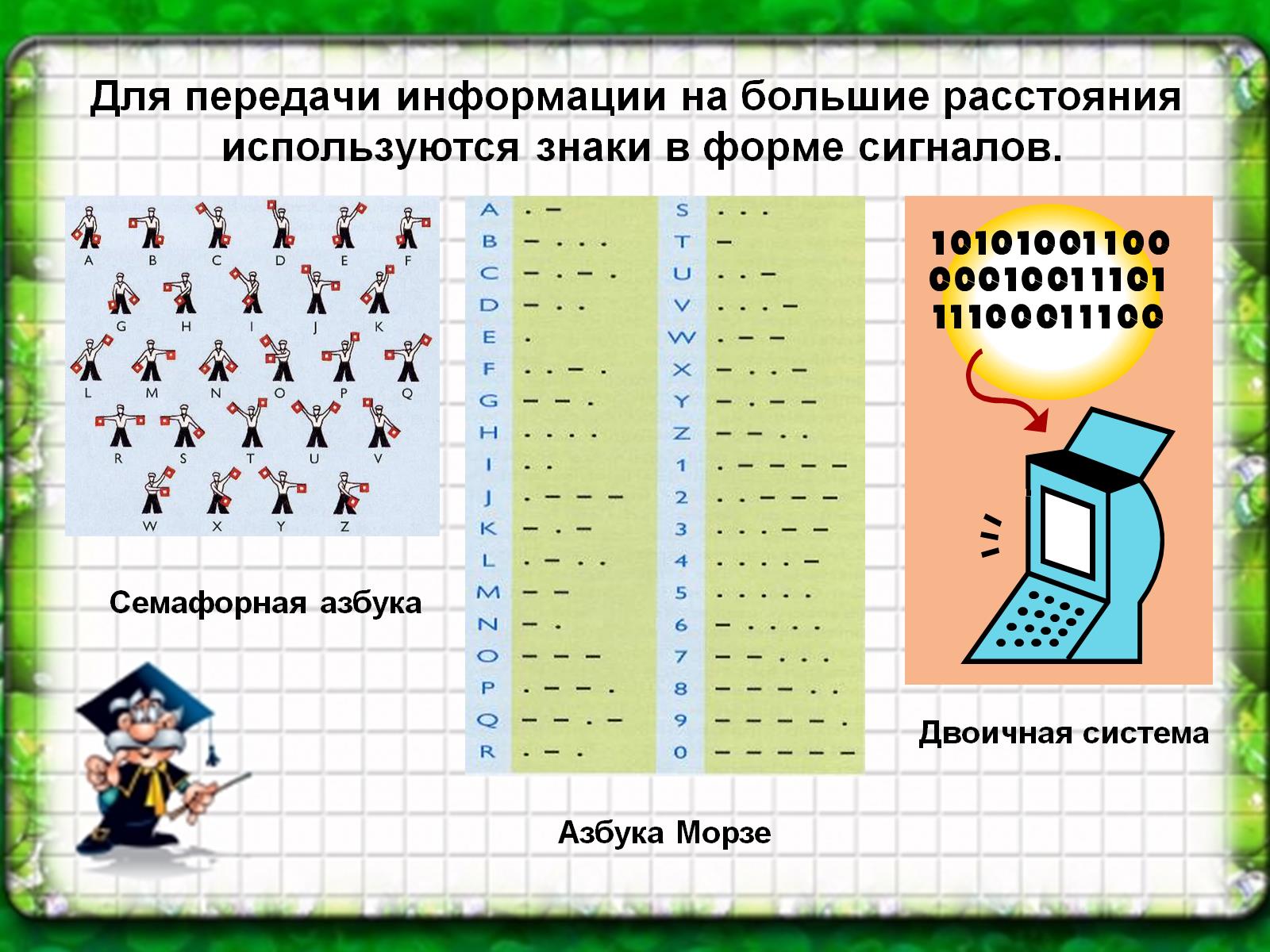 Для передачи информации на большие расстояния используются знаки в форме сигналов.
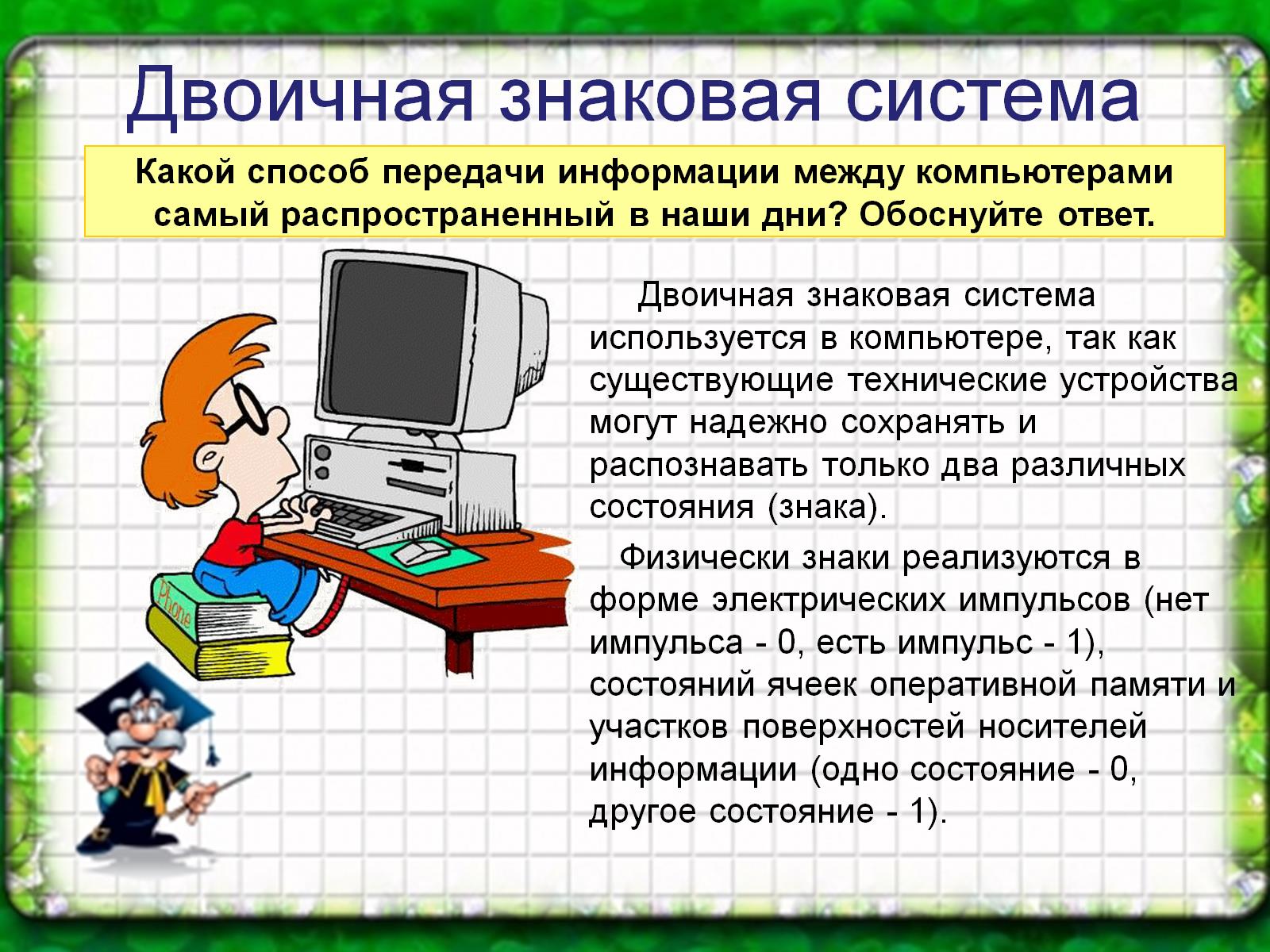 Двоичная знаковая система
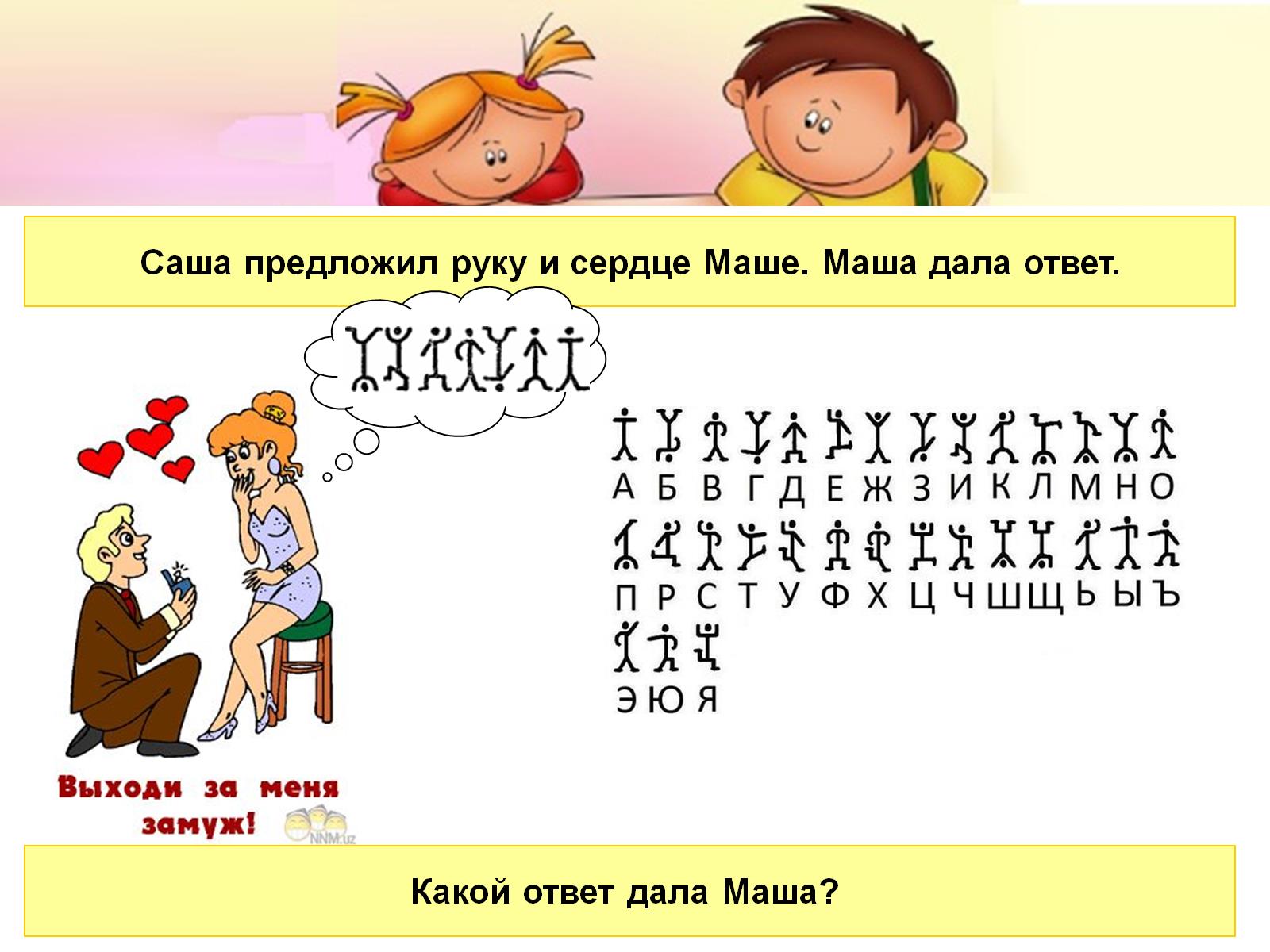 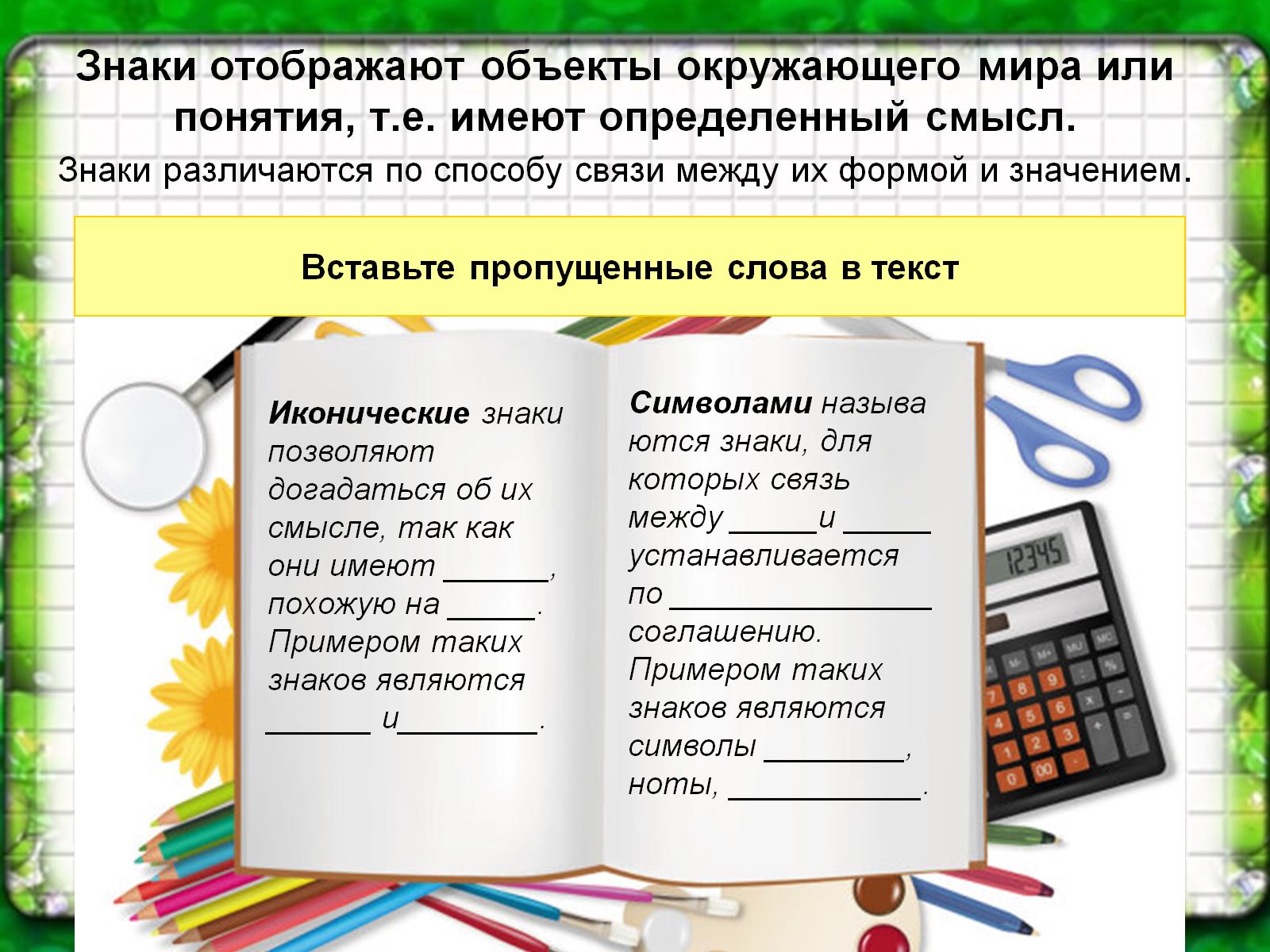 Знаки отображают объекты окружающего мира или понятия, т.е. имеют определенный смысл.Знаки различаются по способу связи между их формой и значением.
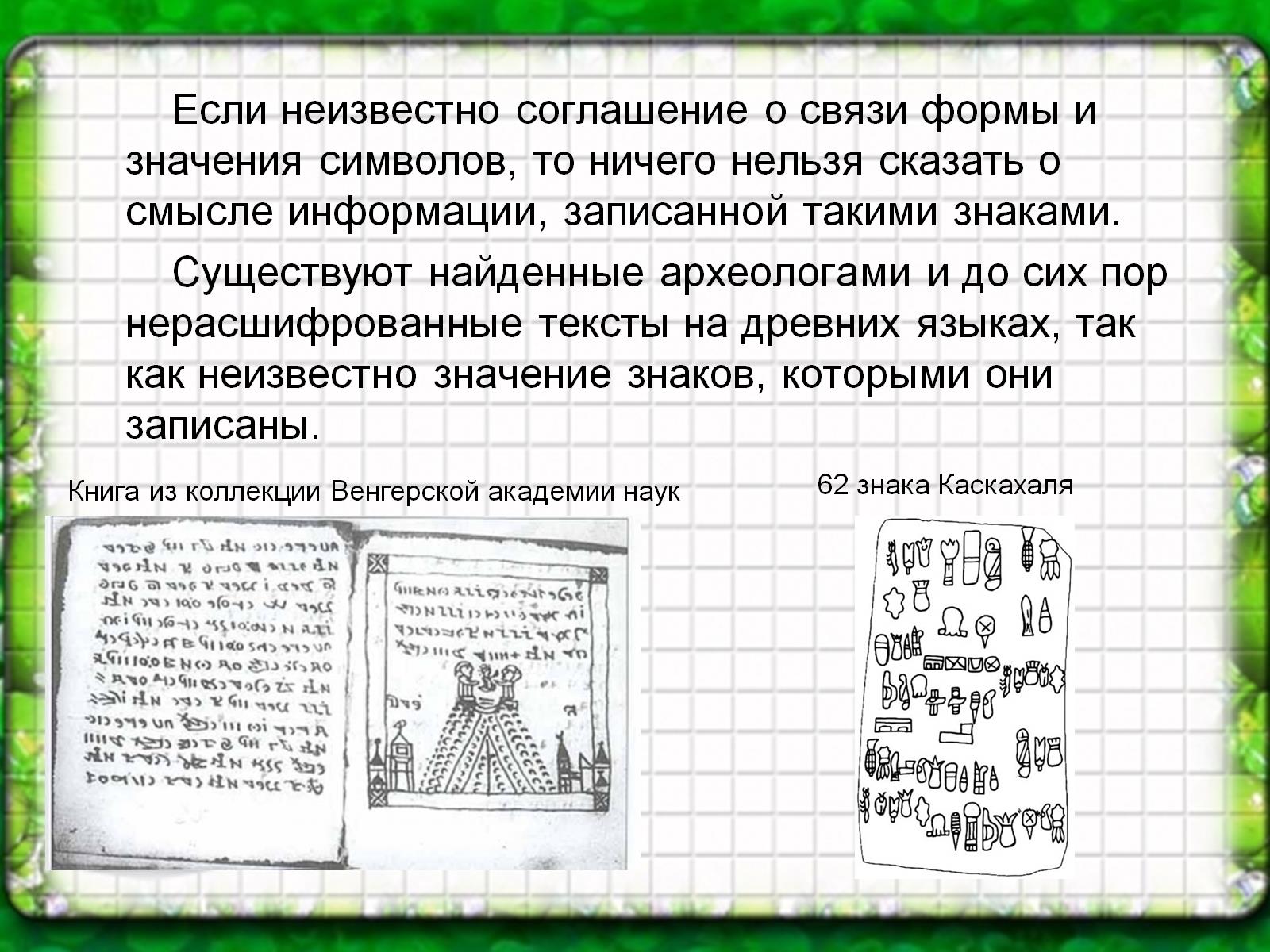 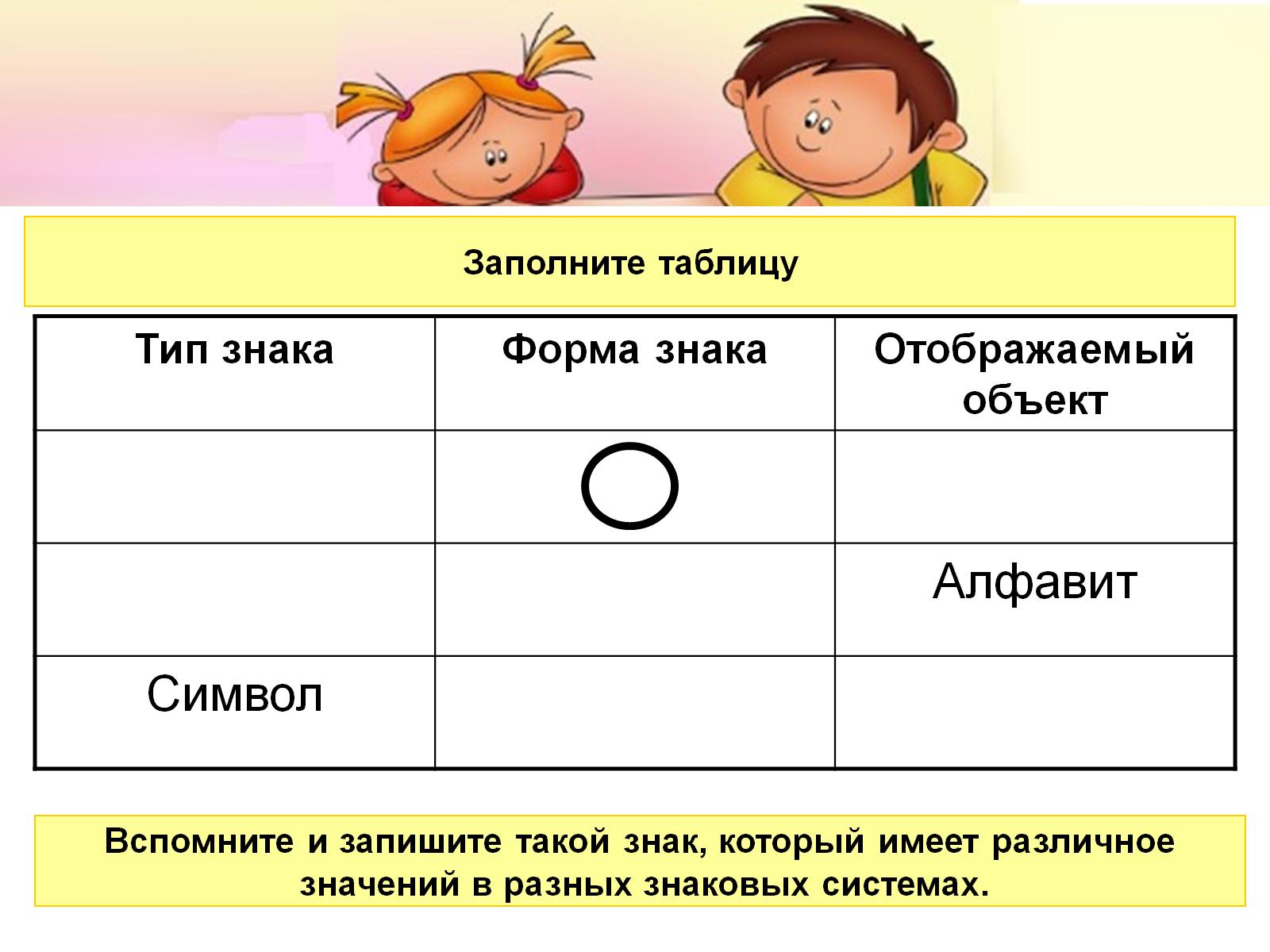 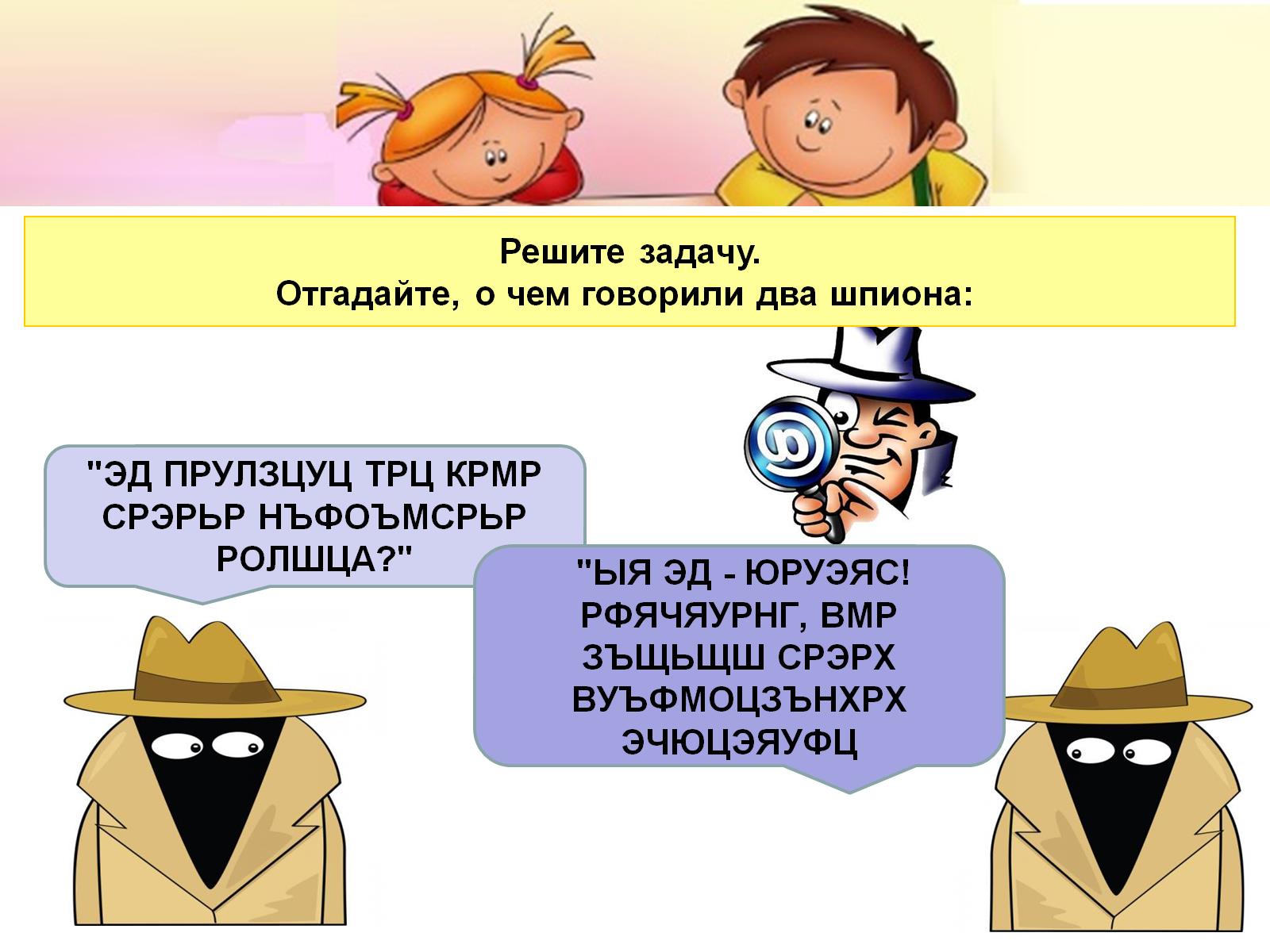 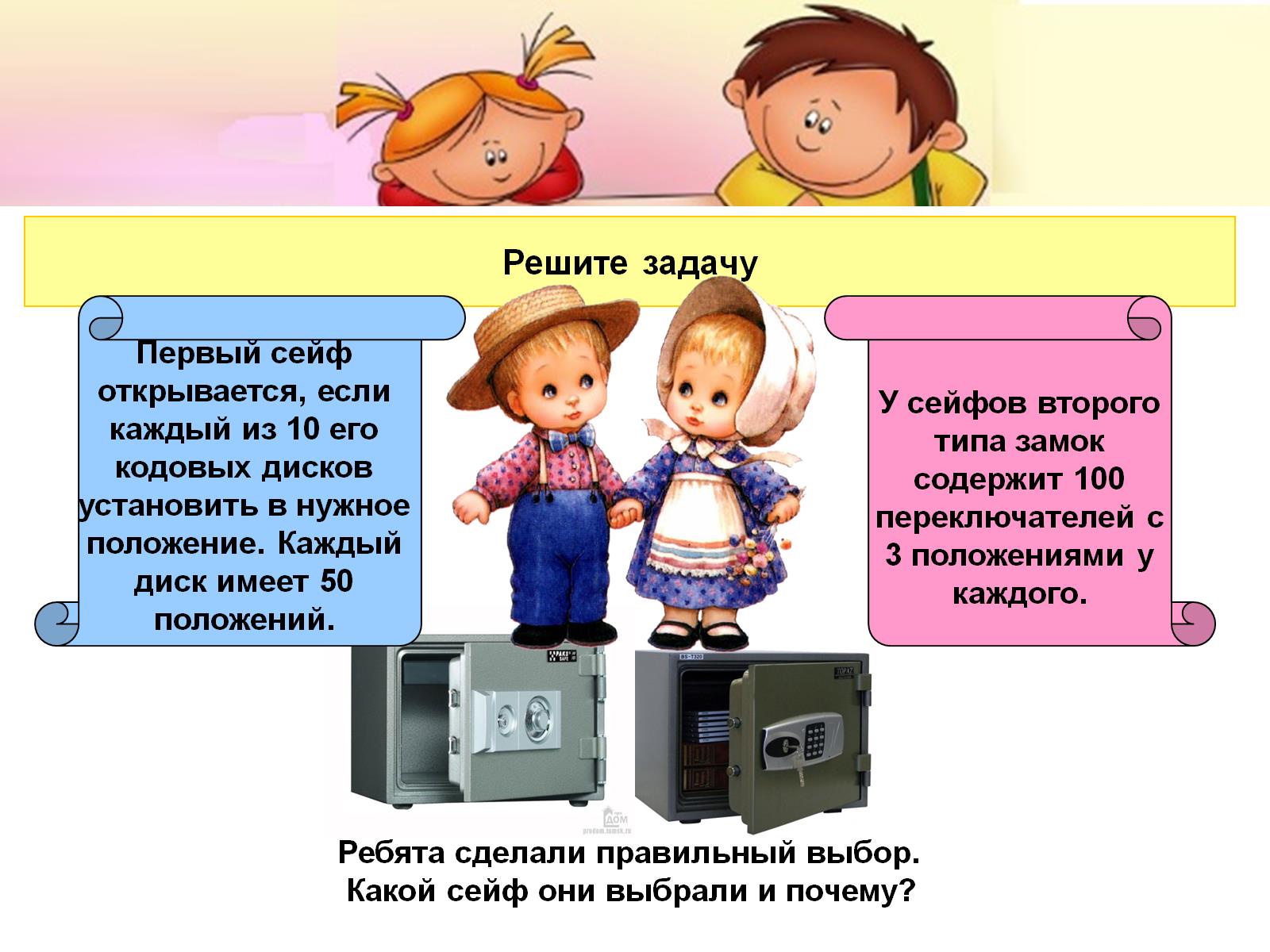 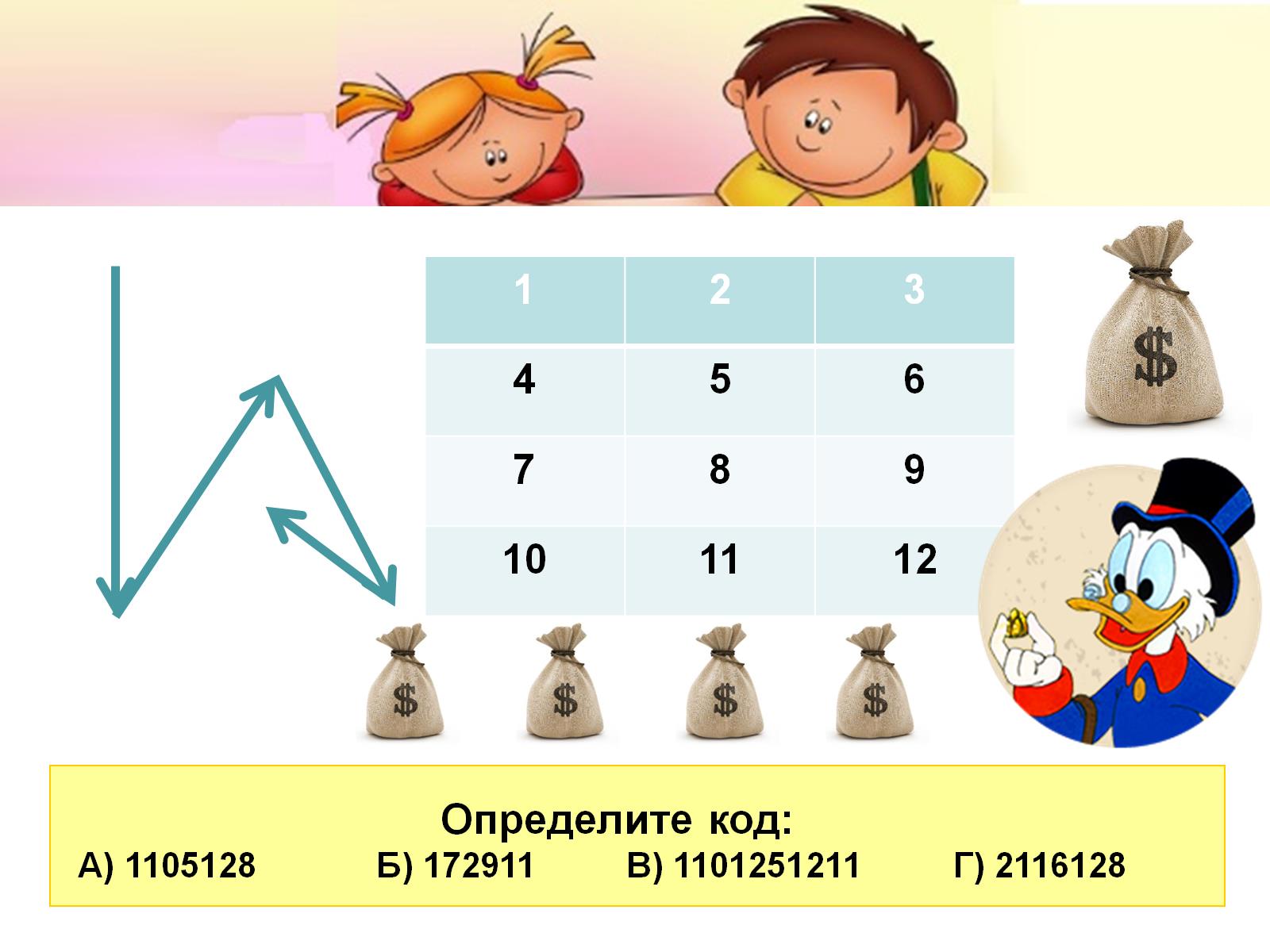 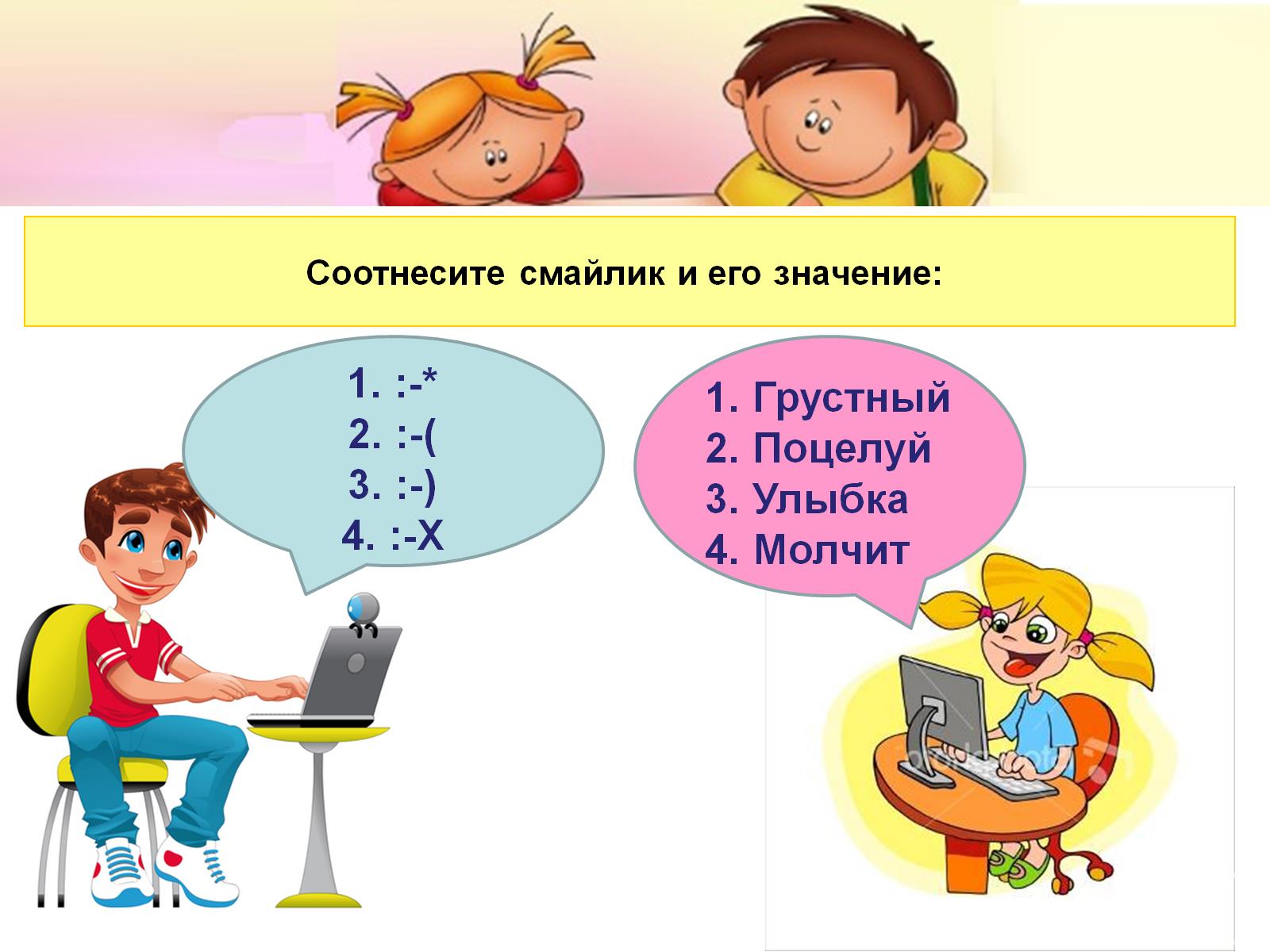 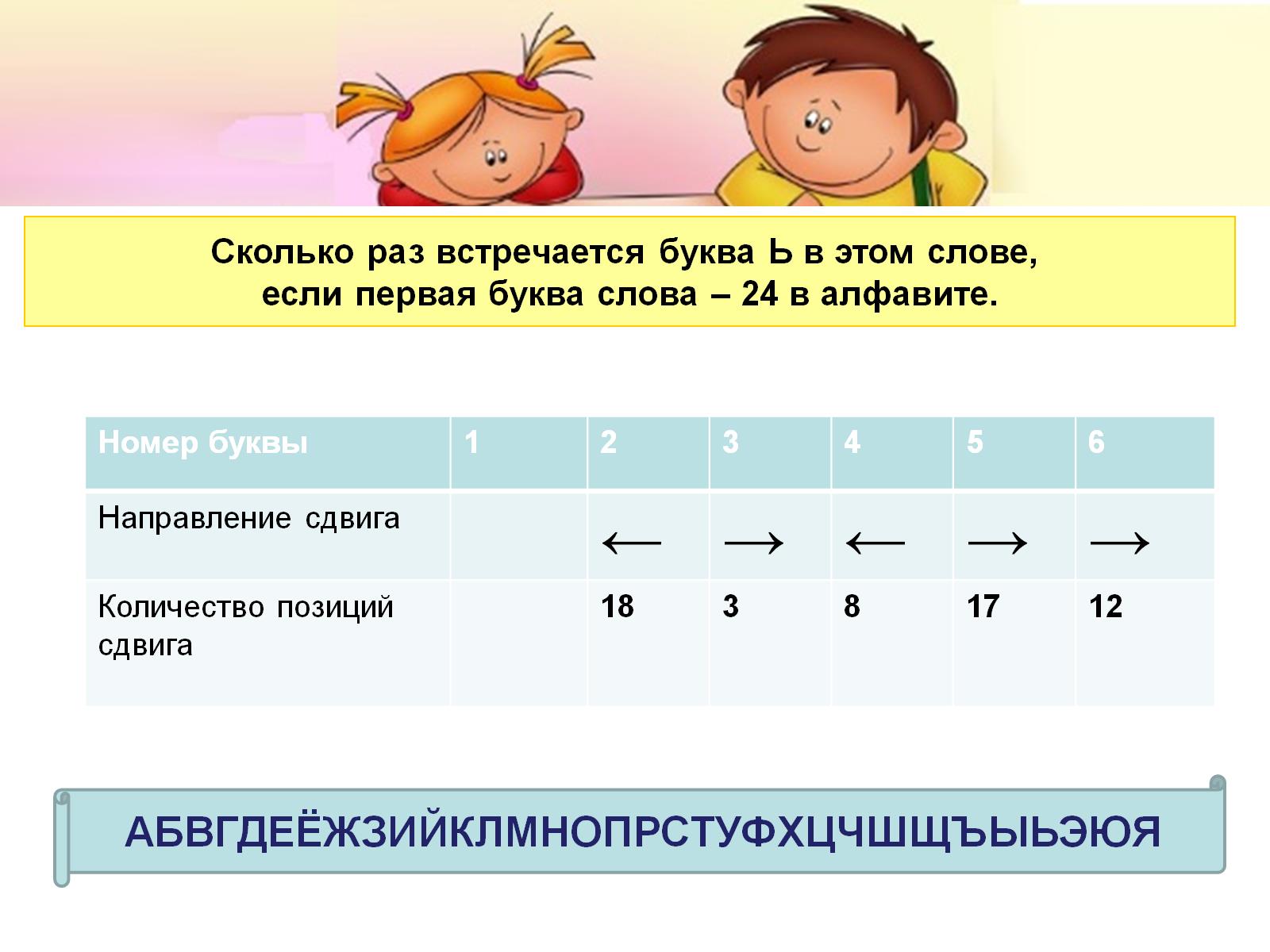 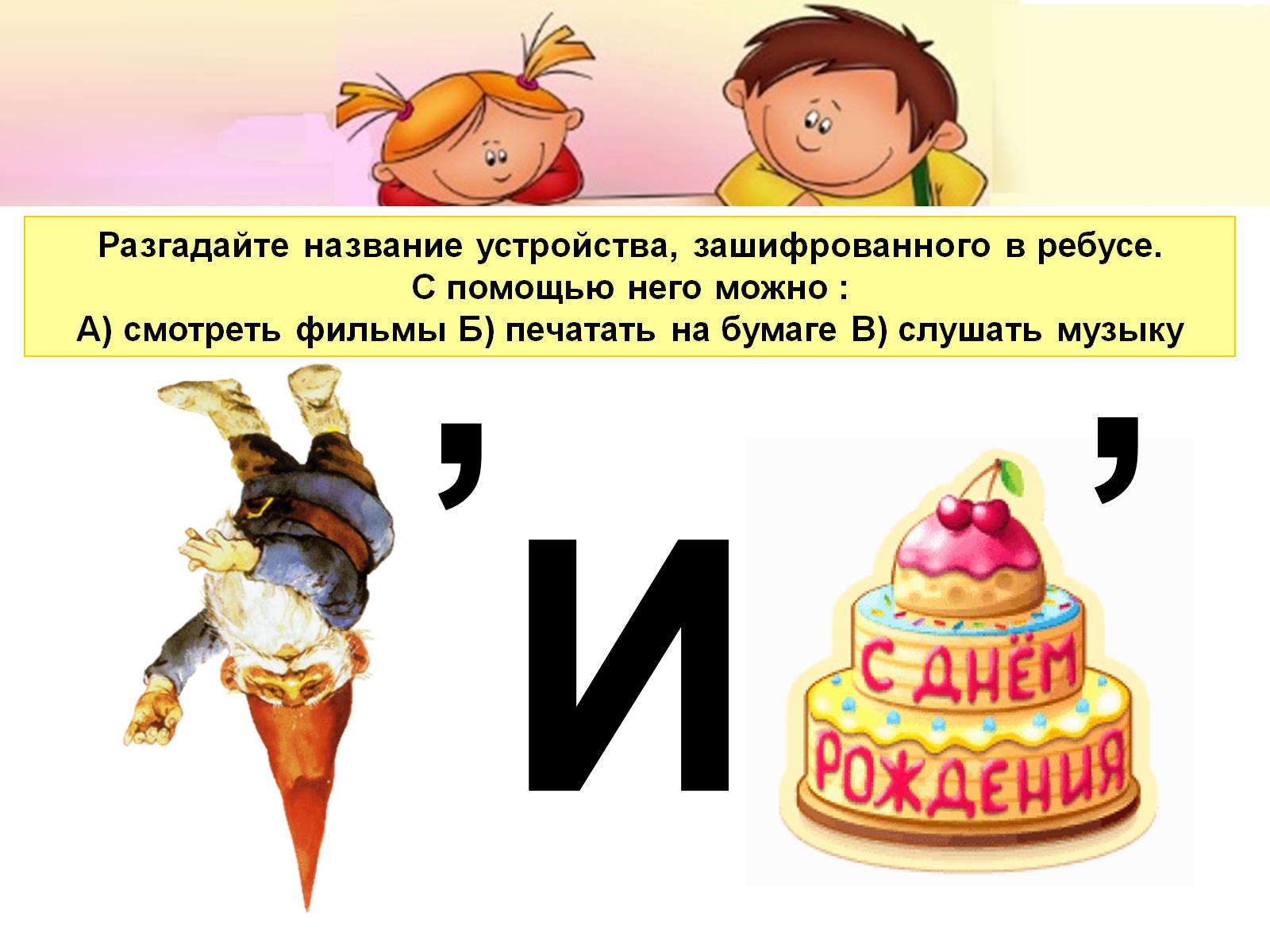 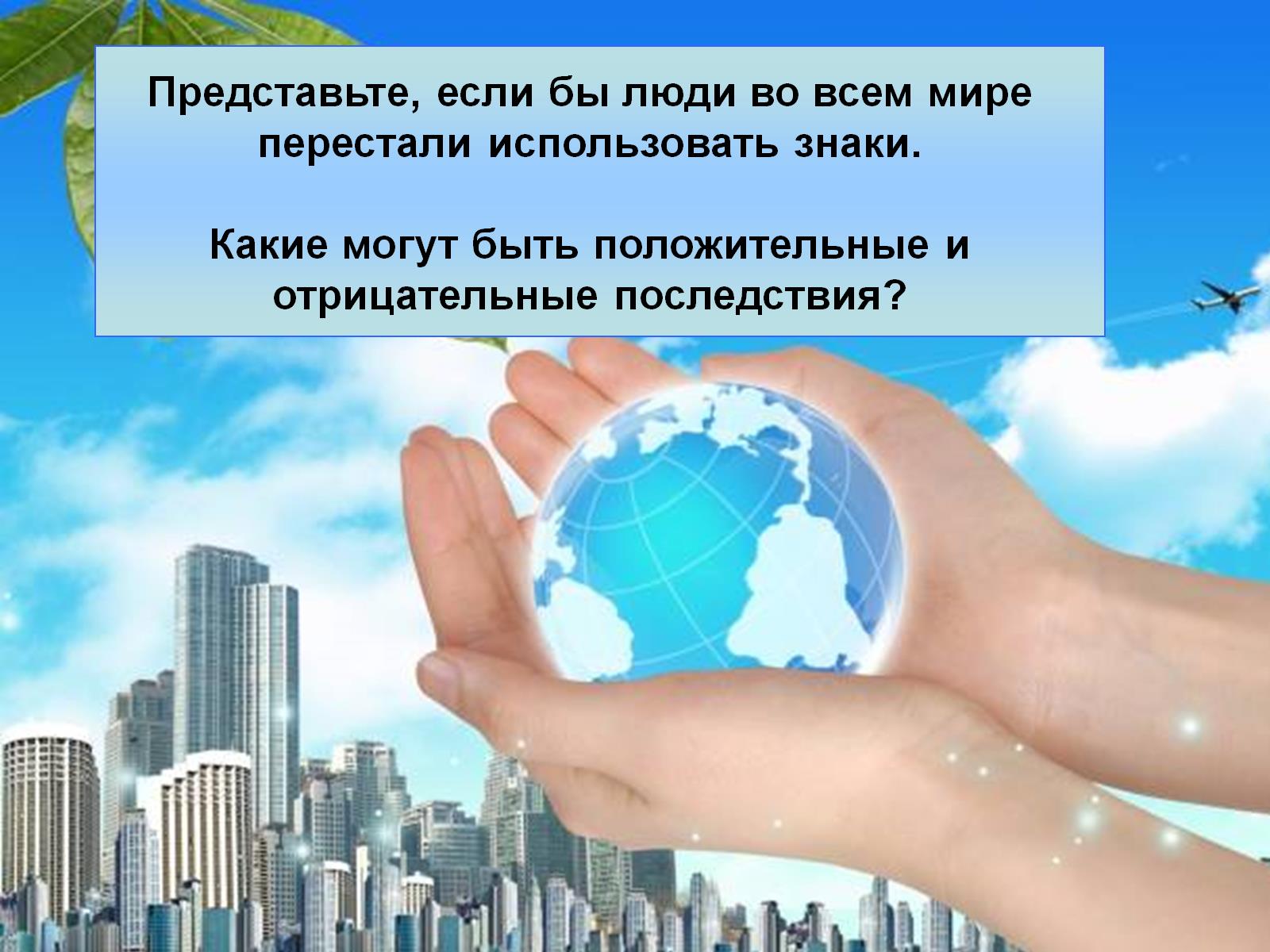